Почему пожарная машина красная?
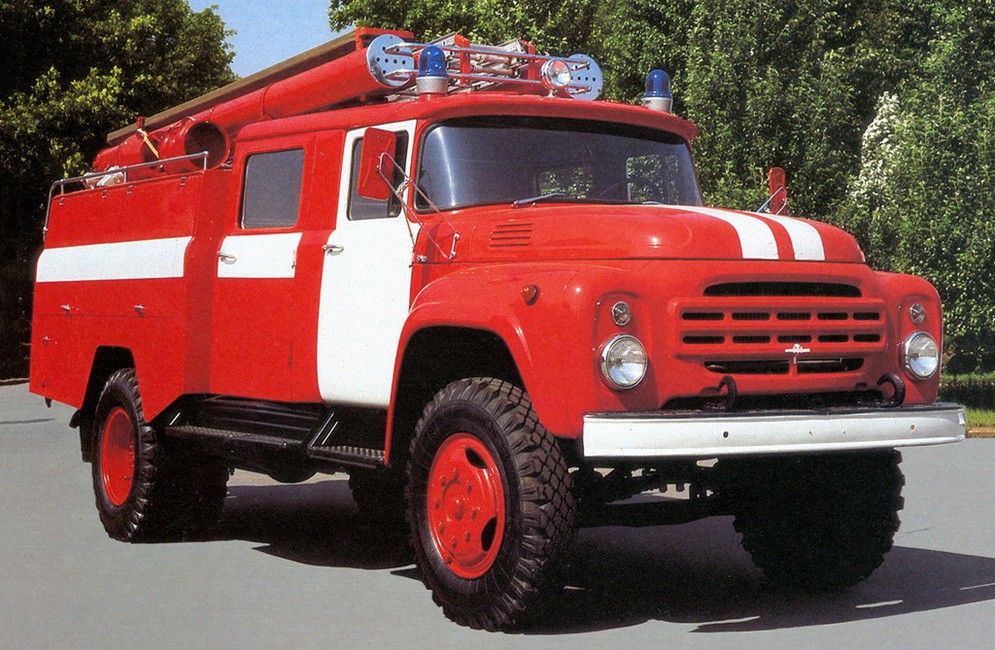 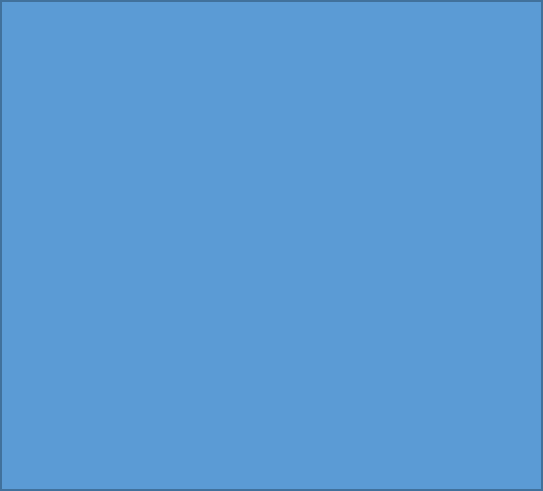 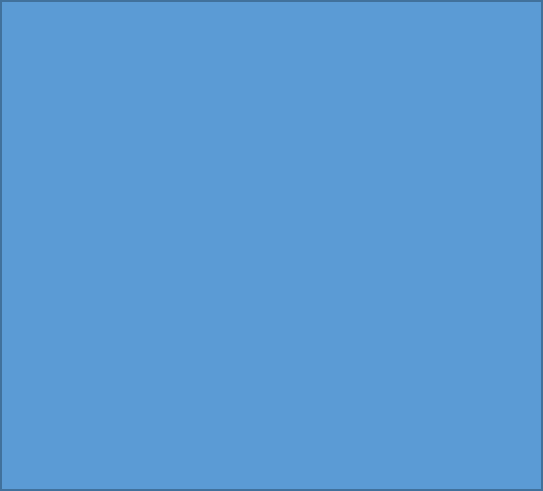 Что ты должен 
сообщить 
вызывая 
пожарных
Чем опасны 
пожары
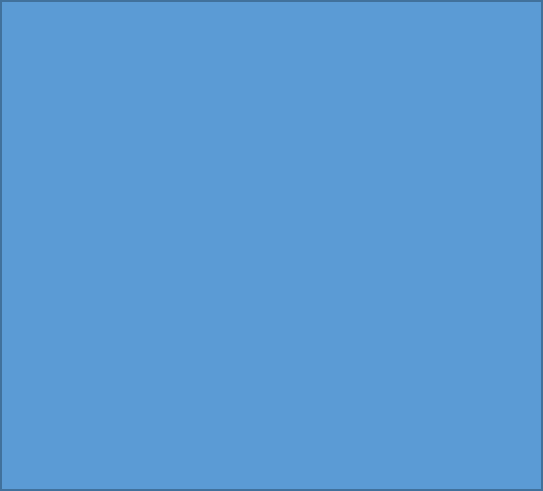 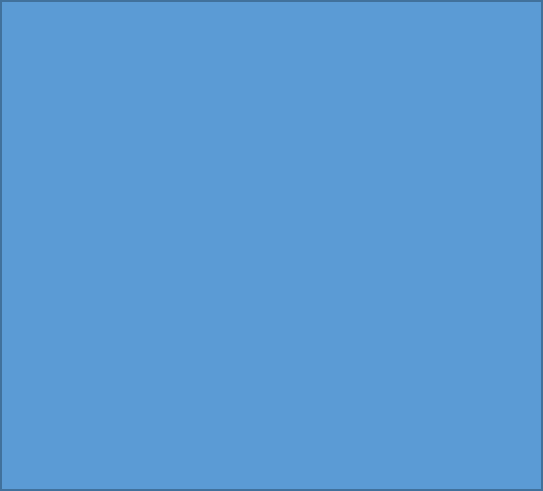 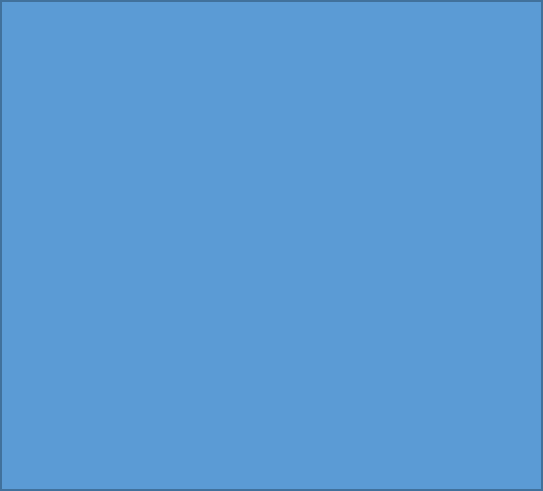 Чем можно
Тушить
пожар
Чем ещё опасен 
Пожар
Кроме огня?
Как одеваются
Пожарные?
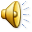 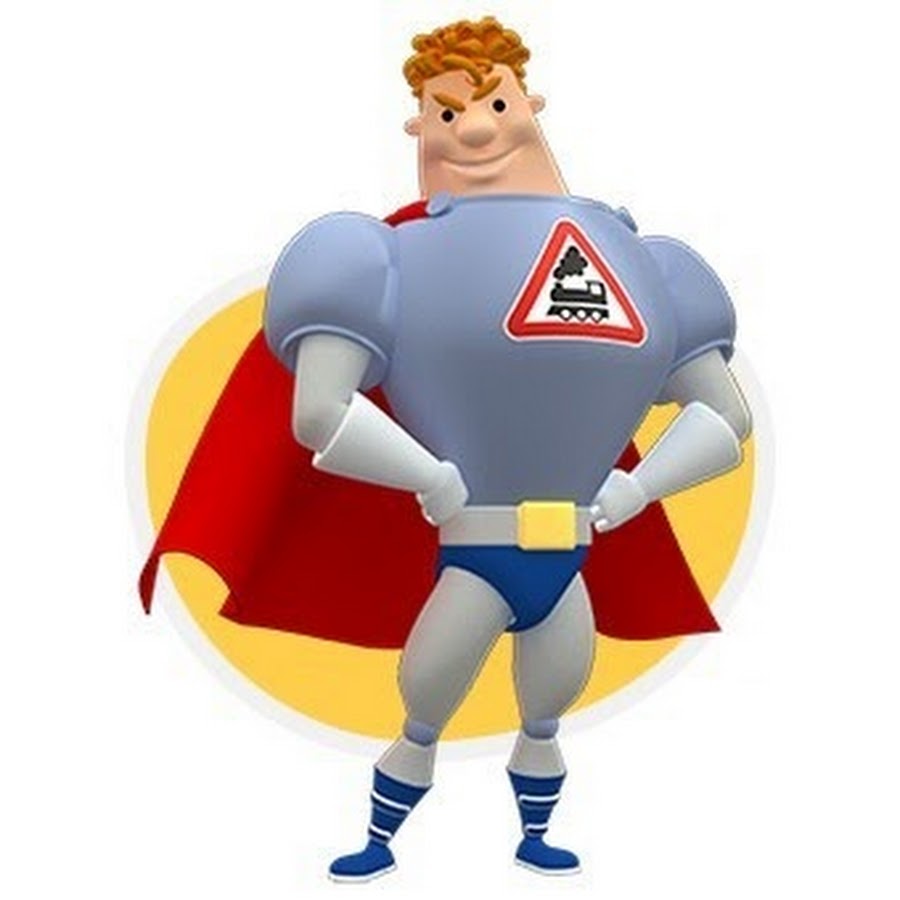 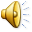 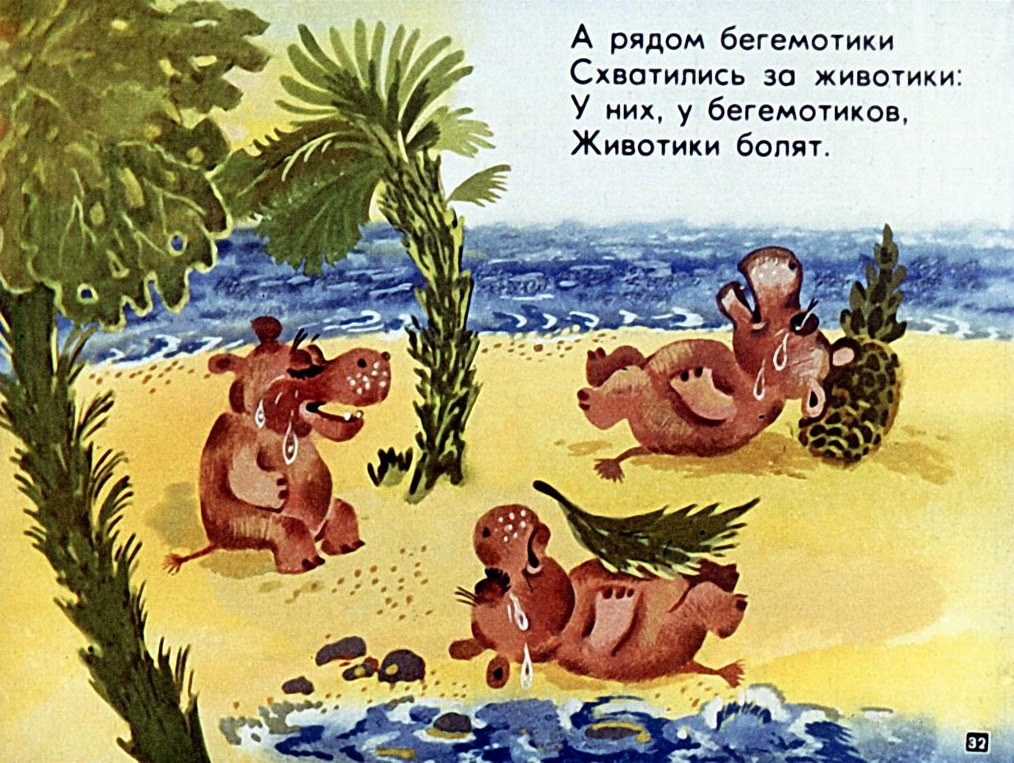 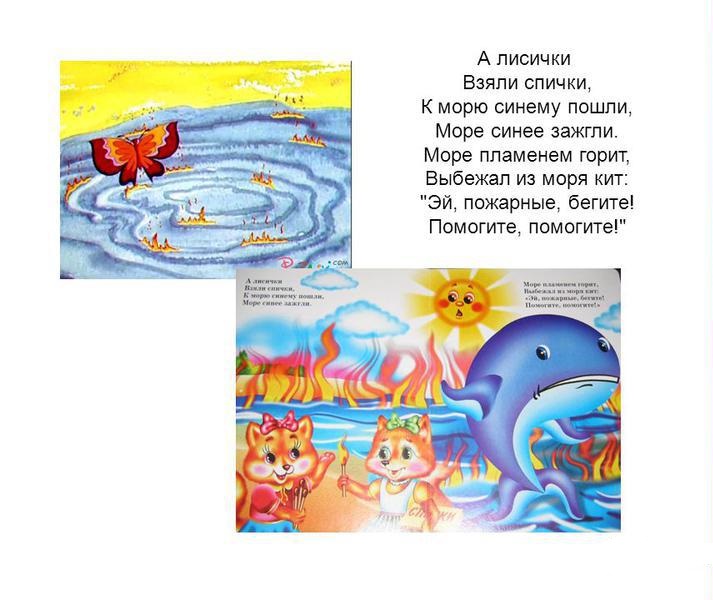 Таня-Ваня задрожали —Бармалея увидали.Он по Африке идёт,На всю Африку поёт:
«Я кровожадный,Я беспощадный,Я злой разбойник Бармалей!И мне не надоНи мармелада,Ни шоколада,А только маленьких(Да, очень маленьких!)Детей!»
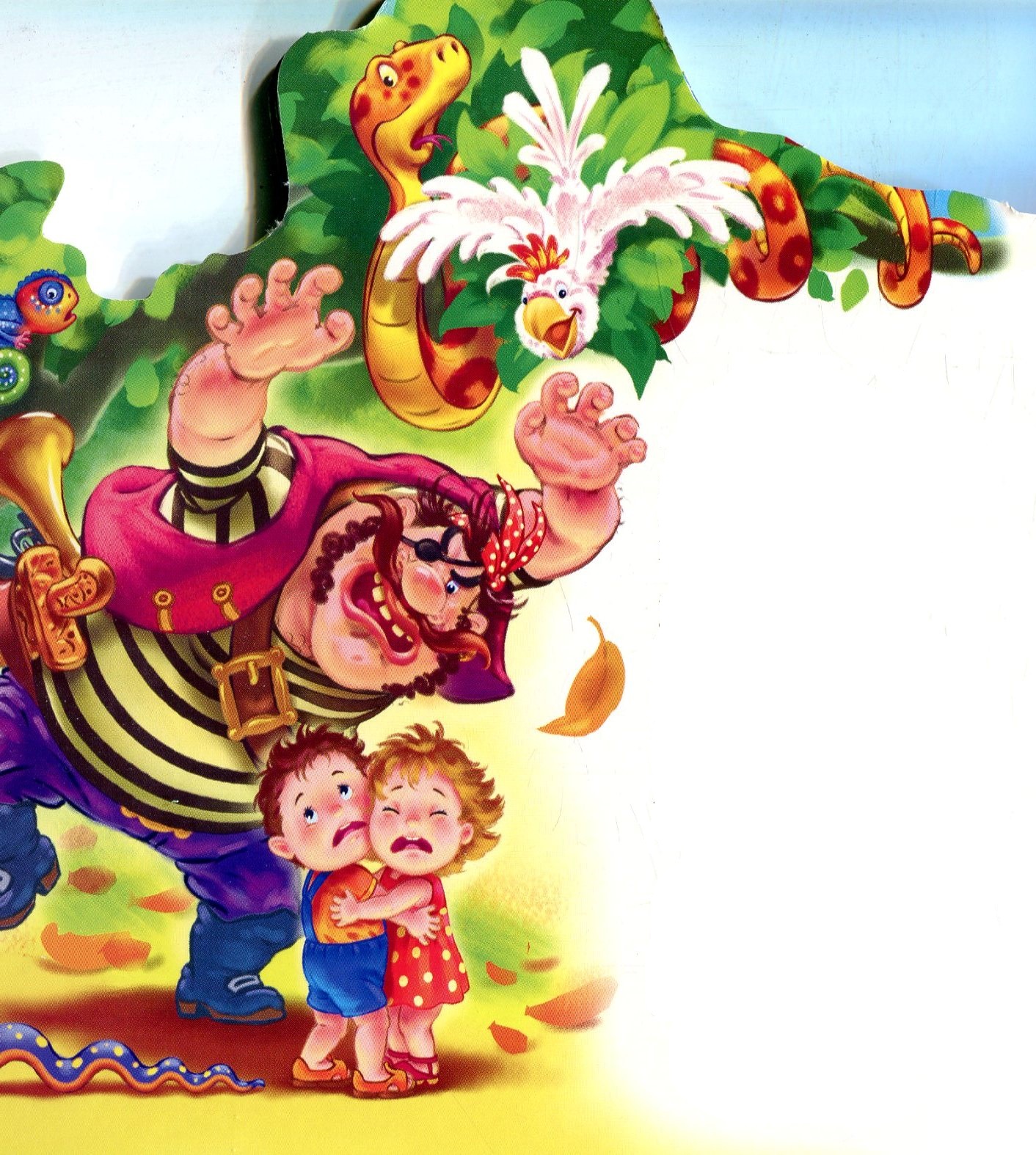 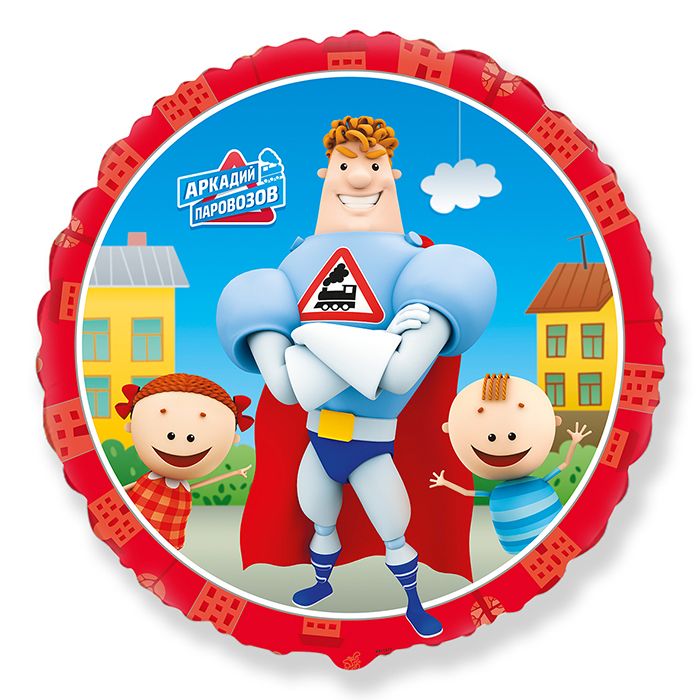 ErmolichLN@yandex.ru